Endocrine history
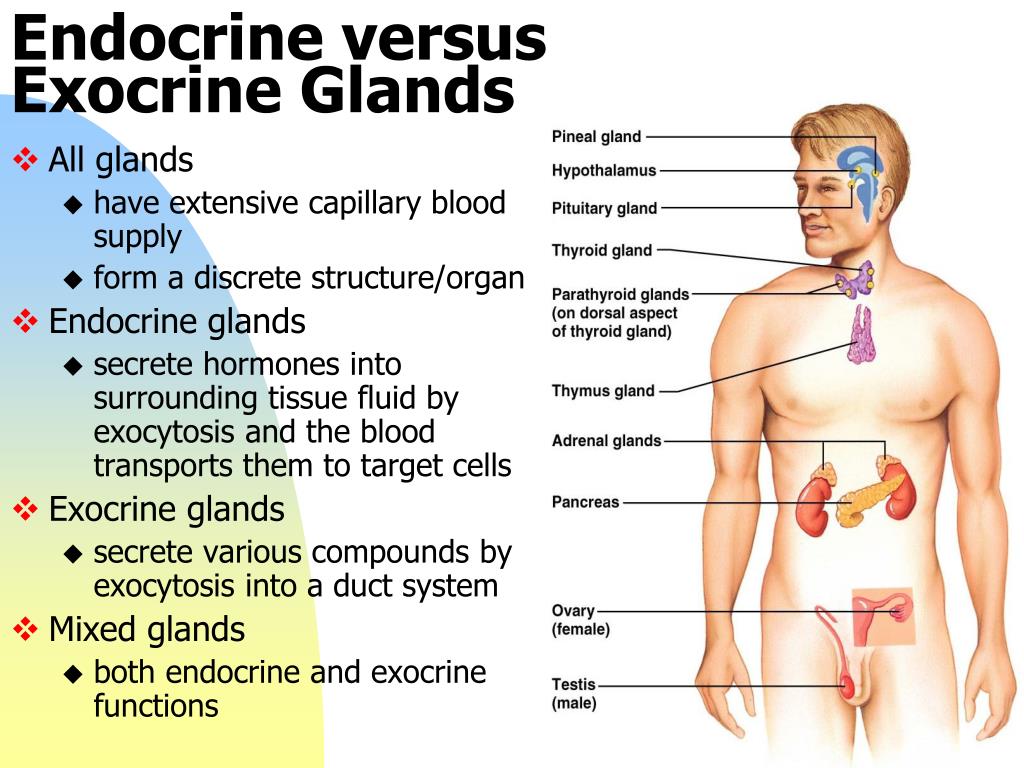 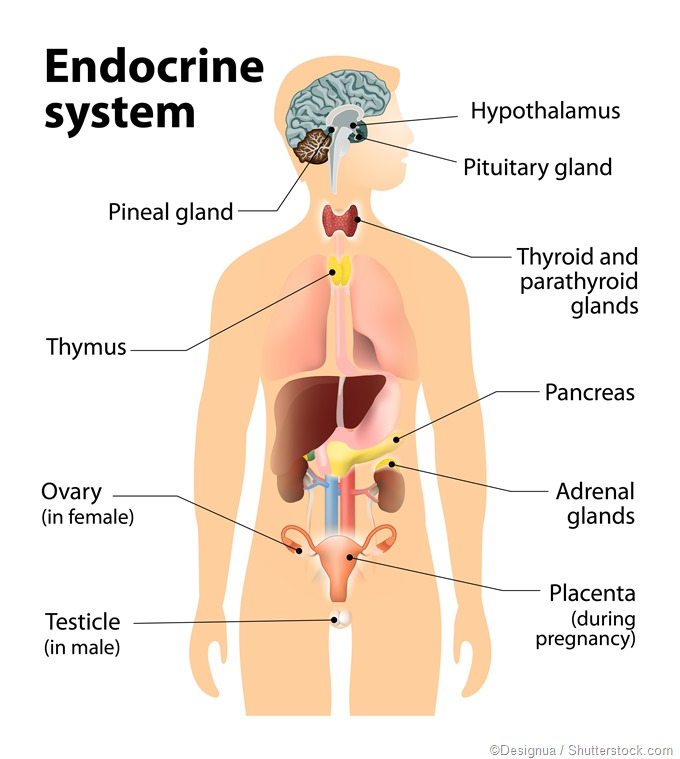 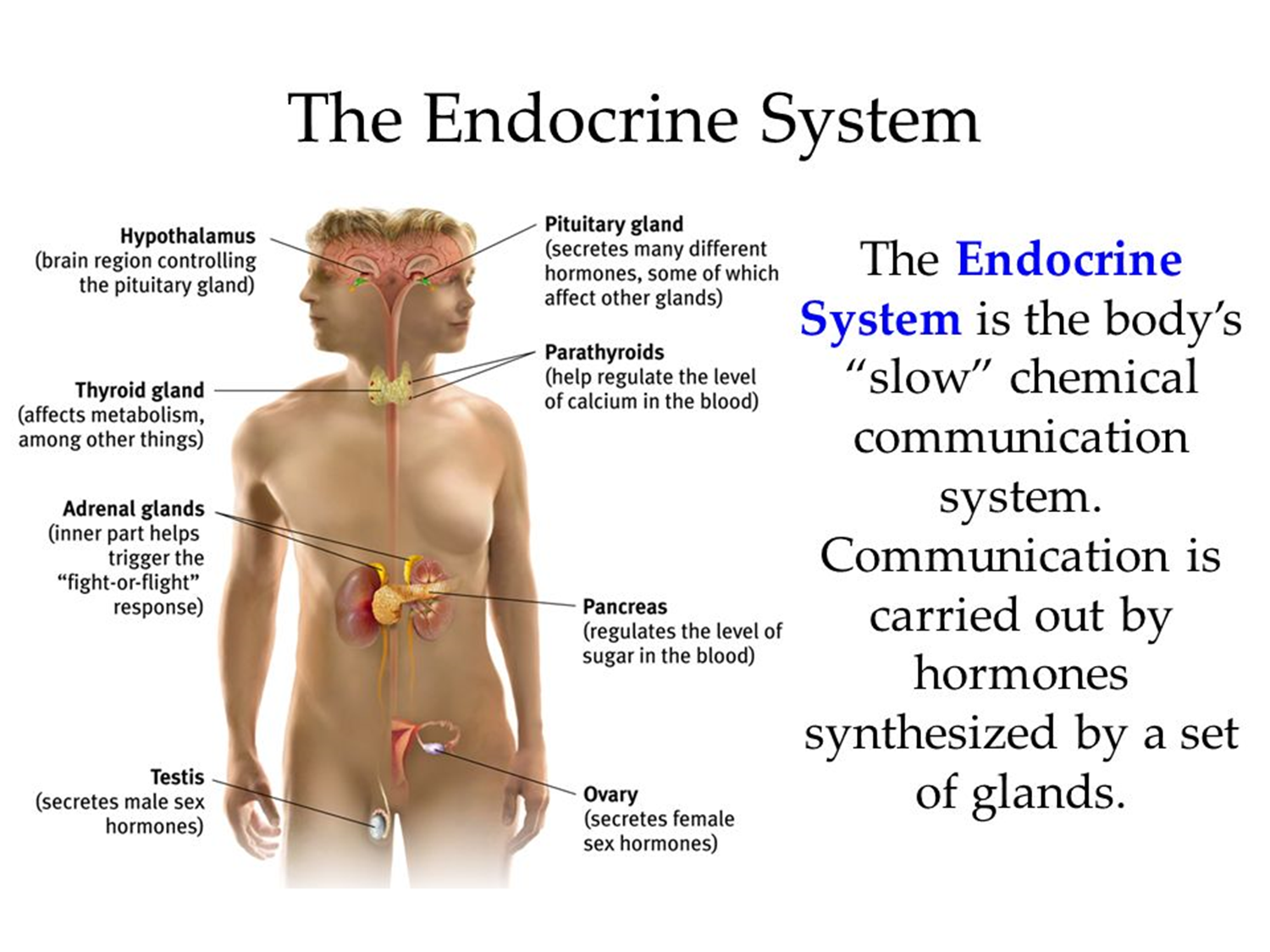 Presenting symptoms
Menstruation
Galactorroea
Polydipsia
Polyuria
Lethargy
Headaches
Loss of libido and erectile dysfunction
Changes in body weight
Appetite
Bowel habit – Constipation/Diarrhea
Hair distribution – hirsutism/ loss of hair 
Pigmentation
Sweeting
What questions do you put to patient with metabolic syndrome?
Risk factors
Past history
Social history
Family history
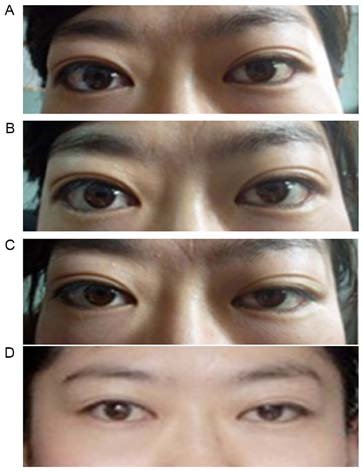 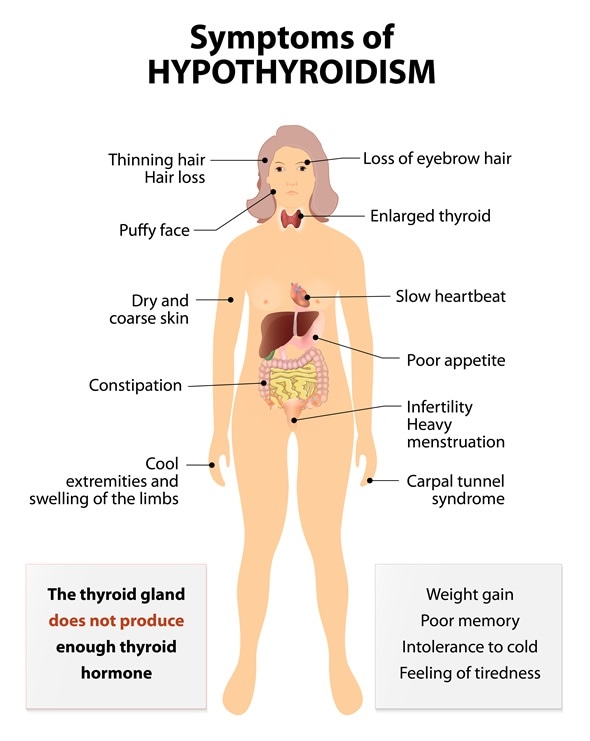 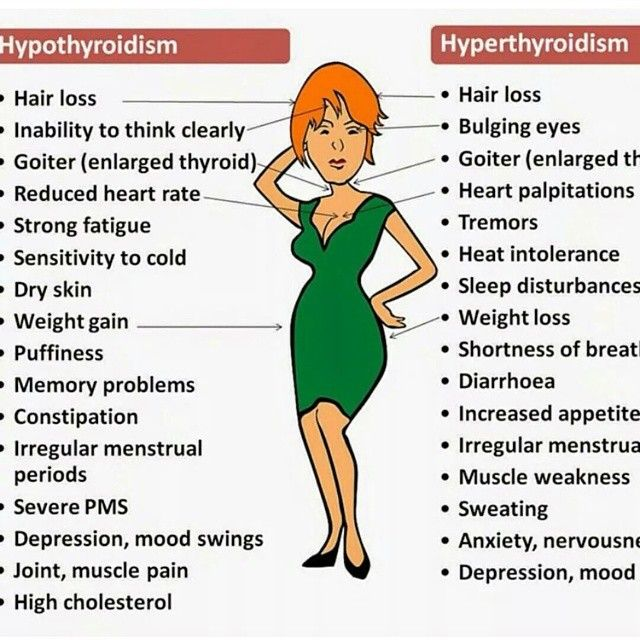 Thyroid gland
1. Place the three middle fingers of each hand along the midline of the neck below the chin
2. Locate the upper edge of the thyroid cartilage (“Adam’s apple”)
3. Move inferiorly until you reach the cricoid cartilage / ring
4. The first two rings of the trachea are located below the cricoid cartilage and the thyroid isthmus overlies this area
5. Palpate the thyroid isthmus using the pads of your fingers
6. Palpate each lobe of the thyroid in turn by moving your fingers out laterally from the isthmus
7. Ask the patient to swallow some water, whilst you feel for symmetrical elevation of the thyroid lobes (asymmetrical elevation may suggest a unilateral thyroid mass)
8. Ask the patient to protrude their tongue once more (if a mass is a thyroglossal cyst, it will rise during tongue protrusion)
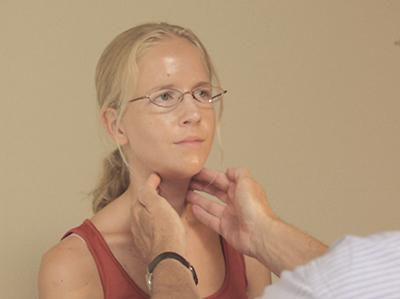 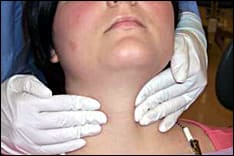 Size
Shape
Consistency
Tenderness
Mobility
A thrill
Thyroid gland exam -1
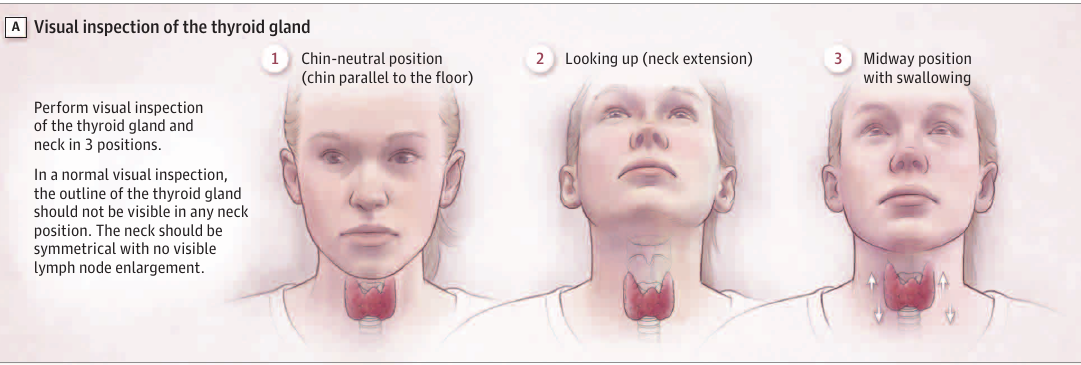 Thyroid gland exam -2
Thyroid gland exam -3
thyroid gland enlargement classification
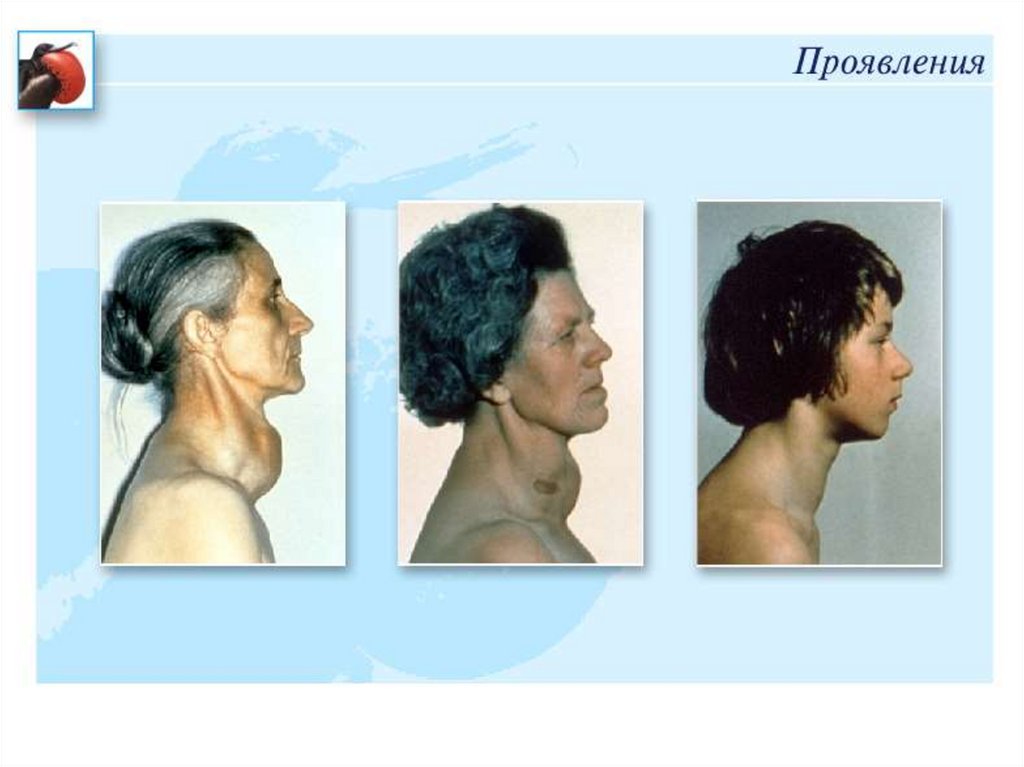 Please take a history from woman with recent weight gain

Please take a history from man with loss of weight and polyuria

Woman has had galactorrhea. Please take history from her
Hypercorticism
Cushing's disease – 
Pituitary (Hypophysis) adenoma


Cushing's syndrome  - 
adrenals
corticosteroma
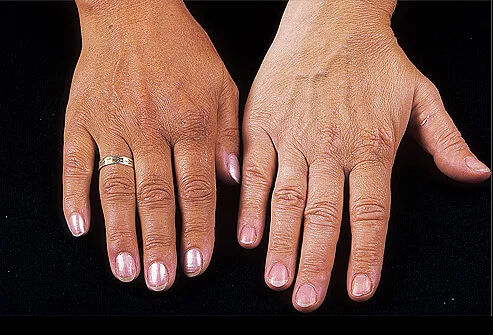 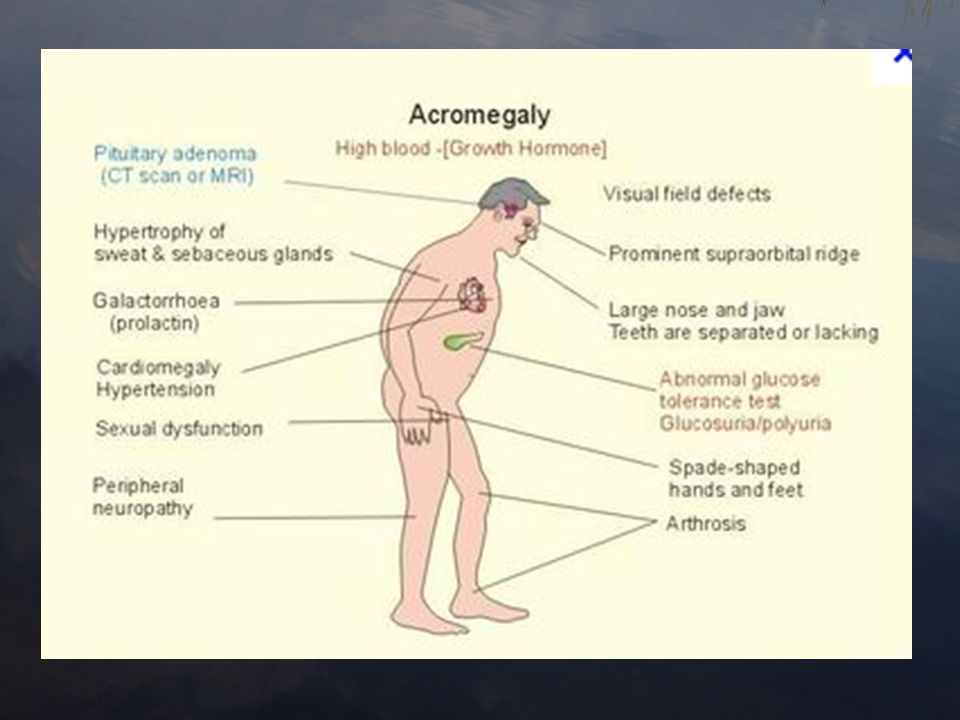 Acromegalya
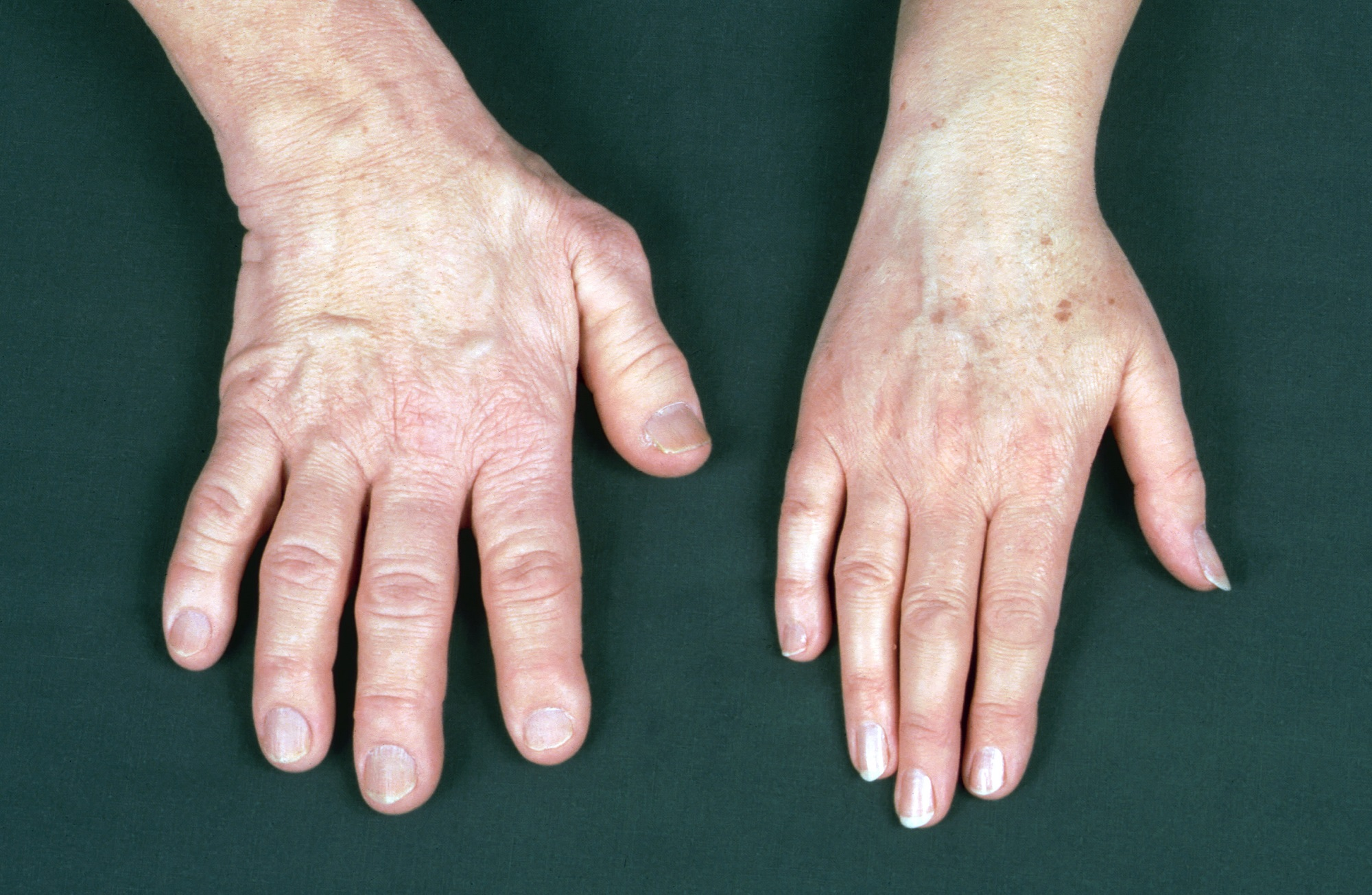 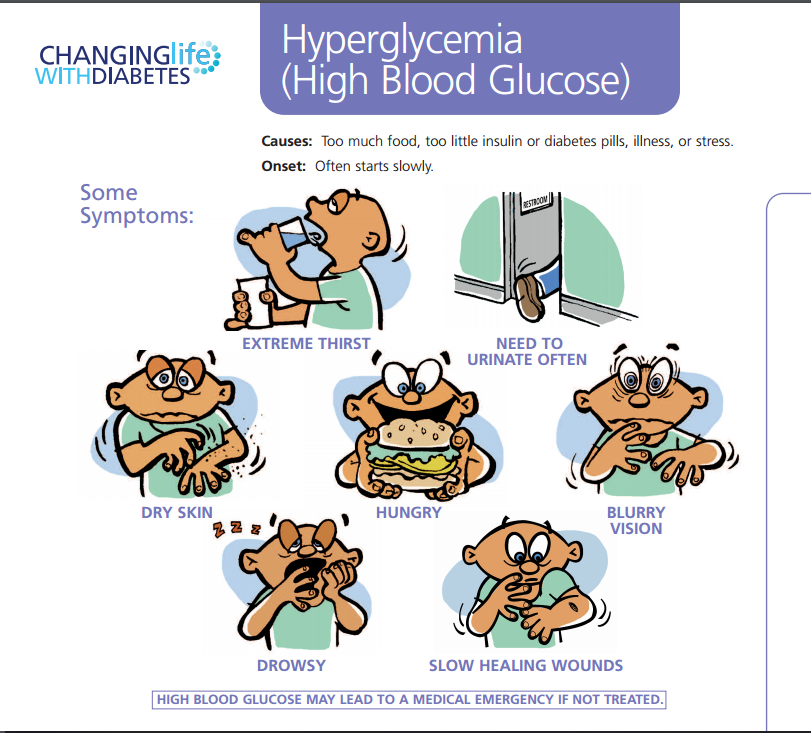 Patient with furunculosis
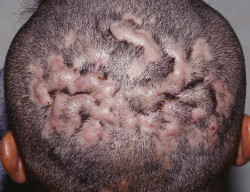 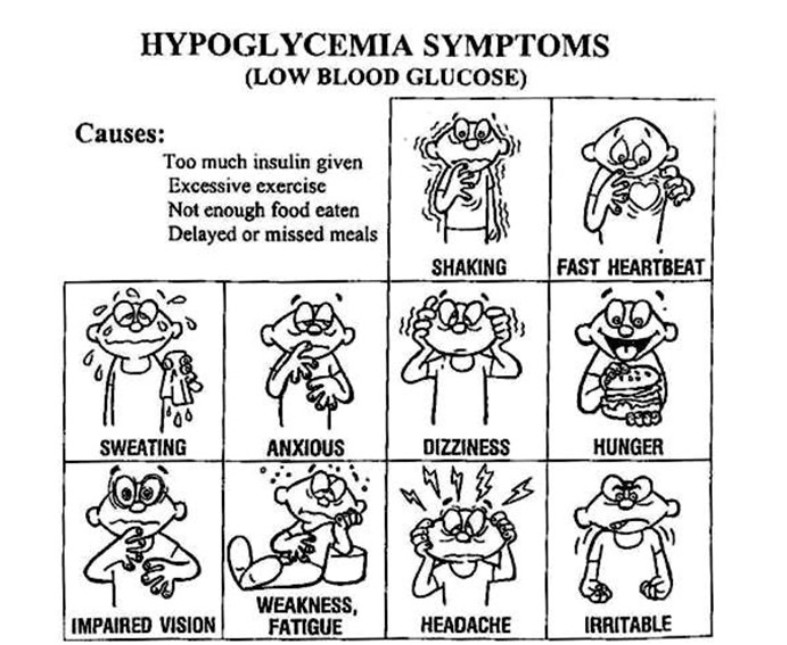 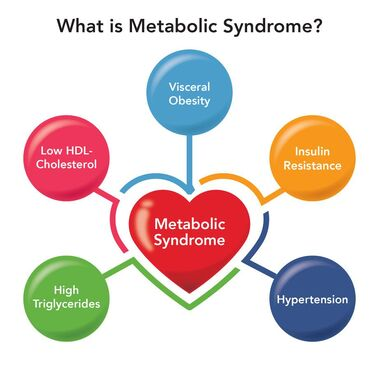 Metabolic syndrome